AZ KVÍZ
NÁZVY A VZORCE SOLÍ
Hra
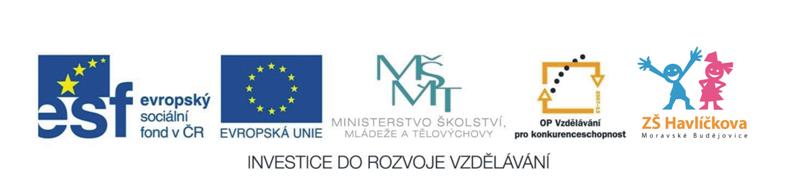 1
1
1
1
2
2
2
2
3
3
3
3
4
4
4
4
5
5
5
5
6
6
6
6
7
7
7
7
8
8
8
8
9
9
9
9
10
10
10
10
11
11
11
11
12
12
12
12
13
13
13
13
14
14
14
14
15
15
15
15
16
16
16
16
17
17
17
17
18
18
18
18
19
19
19
19
20
20
20
20
21
21
21
21
22
22
22
22
23
23
23
23
24
24
24
24
25
25
25
25
26
26
26
26
27
27
27
27
28
28
28
28
1
CuSO4
Odpověď
síran měďnatý
2
Al2S3
Odpověď
sulfid hlinitý
3
Fe(NO3) 3
Odpověď
dusičnan železitý
4
K3 PO4
Odpověď
fosforečnan draselný
5
ZnSO3
Odpověď
siřičitan zinečnatý
6
HgCl2
Odpověď
chlorid rtuťnatý
7
CaCO3
Odpověď
uhličitan vápenatý
8
PbI2
Odpověď
jodid olovnatý
9
Mn2 (SO4)3
Odpověď
síran manganitý
10
Na NO3
Odpověď
dusičnan sodný
11
Ni3 (PO4)2
Odpověď
fosforečnan nikelnatý
12
Ag2S
sulfid stříbrný
Odpověď
13
As2(CO3)3
uhličitan arsenitý
Odpověď
14
SnBr4
Odpověď
bromid cíničitý
15
MgSO3
siřičitan hořečnatý
Odpověď
16
CoSO4
síran kobaltnatý
Odpověď
17
PtCl4
Odpověď
chlorid platičitý
18
Li3 PO4
fosforečnan litný
Odpověď
19
AuF3
Odpověď
fluorid zlatitý
20
Si(NO3)4
Odpověď
dusičnan křemičitý
21
Sb2 S3
Odpověď
sulfid antimonitý
22
Cr2 (SO3)3
Odpověď
siřičitan chromitý
23
MoI6
jodid molybdenový
Odpověď
24
FeSO4
Odpověď
síran železnatý
25
Cu3 PO4
Odpověď
fosforečnan měďný
26
Hg NO3
Odpověď
dusičnan rtuťný
27
Al Cl3
Odpověď
chlorid hlinitý
28
MnS
Odpověď
sulfid manganatý
Výukový materiál byl vytvořen na základě  vzoru VY_32_INOVACE_11_AZ kvíz Vznik a vývoj života na Zemi.
Autor původního zdroje: Mgr. Jana Hřebecká – ZŠ Jevíčko